Impulsivity and Childhood Physical Abuse Predict Past 30-day Cannabis Use Among Bisexual Women
Megan M. Drohan1, Christina T. Schulz1, Emily M. Glatt1, Jianna L. Iaciofano1,  Amy L. Stamates1, & Michelle L. Kelley2

University of Rhode Island1, Old Dominion University2
METHOD
RESULTS
ABSTRACT
Previous research suggests that bisexual women’s rate of cannabis use is 2 to 7 times higher than their heterosexual peers; however, factors contributing to this are unclear. Trait impulsivity (i.e., tendency to act without forethought) and history of childhood physical abuse (CPA) are two risk factors that may be relevant for this increased use. It was hypothesized that both trait impulsivity and exposure to CPA would predict greater frequency of cannabis use. Participants were 225 bisexual women recruited from a southeastern university and community area. A Poisson hurdle model was used to evaluate the effects of CPA and impulsivity on cannabis use. Results indicated that greater impulsivity predicted any cannabis use in the past 30 days, but CPA did not. Conversely, CPA was associated with increased frequency of cannabis use, while impulsivity was not. Thus, although trait impulsivity may identify cannabis users, CPA may identify bisexual women who are at risk for increased frequency of cannabis use. Given the potential long-term harms associated with increased cannabis use (e.g., changes in brain morphology, cognitive impairment, and respiratory issues), prevention efforts targeting bisexual women may want to consider impulsivity and CPA.
Participants were 225 bisexual women recruited from a southeastern university and surrounding community.

Mean age was 22.77 (SD = 3.45).

Ethnicity: 57.6% White, 28.6% Black, 4.9% Asian, 0.9% American Indian/Alaskan Native, 0.4% Native Hawaiian/Pacific Islander, & 7.6% Other.

Most participants were employed either part-time (29.8%) or full-time (26.7%).

Education: 46.0% Some college/Associates degree/Technical degree; 21.8% Bachelors degree; 24.1% High school diploma/GED; 4.0% Graduate degree; 3.6 Some graduate school; and 0.4% Did not complete high school.

Participants completed an online survey including questions about their past 30-day use of cannabis (Daily Drinking Questionnaire-modified; Collins et al., 1985), childhood physical abuse (Comprehensive Child Maltreatment Scale-physical abuse subscale; Higgins & McCabe, 2001) and trait impulsivity (Barratt Impulsiveness Scale, version 11; Patton & Stanford, 1995).

For their participation, participants were entered into a raffle to win one of twenty $20 gift cards or, if eligible, received course credit.
A majority of the sample reported cannabis use in the past 30 days (60.3%), with 23.2% using once or twice, 12.9% using weekly, 11.2% using almost daily, and 12.9% using daily. 

To account for the large number of zero values on the cannabis use score, we tested a Poisson hurdle model to evaluate the effects of CPA and impulsivity on cannabis use.

Frequency of cannabis use was modeled first as a binary logistic model (0 versus any use) and then as a truncated regression model for non-zero responses. 

Results indicated that across all participants, greater impulsivity predicted any cannabis use in the past 30 days, but CPA did not. 

Among participants who reported past 30-day cannabis use only, CPA was associated with increased frequency of cannabis use, and impulsivity did not predict frequency of cannabis use.
DISCUSSION
INTRODUCTION
Overall, results indicated that greater trait impulsivity was associated with past 30-day cannabis use, but not frequency of cannabis use. 

Conversely, greater CPA exposure was not associated with whether one used cannabis in the past 30 days but instead was related to increased frequency of past 30-day cannabis use. 

Thus, although trait impulsivity may predict cannabis use among bisexual women, CPA may identify bisexual women who are at risk for increased frequency of cannabis use. 

Findings are in line with previous research suggesting that heightened trait impulsivity may increase a person’s likelihood of partaking in substance use (Vergés et al., 2019). Similarly, previous research indicates that individuals with a history of CPA may use cannabis more frequently, in an effort to cope with previous trauma (Meshesha et al., 2019).

Given the potential long-term harms associated with increased cannabis use (e.g., changes in brain morphology, cognitive impairment, and respiratory issues; Hall & Degenhardt, 2009; Volkow et al., 2016), prevention efforts targeting bisexual women may want to consider trait impulsivity and CPA as potential risk factors.
Lesbian/bisexual women are 2 to 7 times more likely to use marijuana than heterosexual women (Bauer, Jairam, & Baidoobonso, 2010). 

Heavy cannabis use is associated with an increased risk of concurrent use or dependence of illicit drugs (Fergusson et al., 2006) as well as adverse health effects such as impaired respiratory function and cardiovascular disease (Hall & Degenhardt, 2009).

Both trait impulsivity (i.e., tendency to act without forethought) and a history of childhood physical abuse are two prominent risk factors contributing to cannabis use as observed in heterosexual samples (Lo & Cheng, 2007; Moreno et al., 2012).

Despite both trait impulsivity and CPA being identified as predictors of cannabis use in heterosexual women, research has yet to explore these risk factors as predictors of cannabis use in bisexual women.

Consequently, the present study sought to examine CPA and trait impulsivity as predictors of cannabis use among a sample of bisexual women.
We hypothesized that heightened trait impulsivity and a history of CPA would be associated with cannabis use among bisexual women.
Table 1.
Poisson Hurdle Regression Analysis Exploring the Relations Between Cannabis Use, Childhood Physical Abuse, and Trait Impulsivity
CITATIONS
Bauer, G. R., Jairam, J. A., & Baidoobonso, S. M. (2010). Sexual health, risk behaviors, and substance use in heterosexual-identified women with female sex partners: 2002 US National Survey of Family Growth. Sexually Transmitted Diseases, 37(9), 531-537.
Collins, R. L., Parks, G. A., & Marlatt, G. A. (1985). Social determinants of alcohol consumption: The effects of social interaction and model status on the self-administration of alcohol. Journal of Consulting and Clinical Psychology, 53(2), 189-200. 
Fergusson, D. M., Boden, J. M., & Horwood, L. J. (2006). Cannabis use and other illicit drug use: Testing the cannabis gateway hypothesis. Addiction, 101(4), 556-569.
Hall, W., & Degenhardt, L. (2009). Adverse health effects of non-medical cannabis use. The Lancet, 374(9698), 1383-1391.
Higgins, D. J., & McCabe, M. P. (2001). The development of the comprehensive child maltreatment scale. Journal of Family Studies, 7(1), 7-28.
Lo, C. C., & Cheng, T. C. (2007). The impact of childhood maltreatment on young adults' substance abuse. The American Journal of Drug and Alcohol Abuse, 33(1), 139-146.
Meshesha, L.Z., Abrantes, A.M., Anderson, B.J., Blevins, C.E., Caviness, C.M., & Stein, M.D. (2019). Marijuana use motives mediate the association between experiences of childhood abuse and marijuana outcomes among emerging adults. Addictive Behaviors, 93, 166-172
Moreno, M., Estevez, A. F., Zaldivar, F., Montes, J. M. G., Gutiérrez-Ferre, V. E., Esteban, L., ... & Flores, P. (2012). Impulsivity differences in recreational cannabis users and binge drinkers in a university population. Drug and Alcohol Dependence, 124(3), 355-362.
Patton, J. H., Stanford, M. S., & Barratt, E. S. (1995). Factor structure of the Barratt impulsiveness scale. Journal of Clinical Psychology, 51(6), 768-774.
Vergés, A., Littlefield, A. K., Arriaza, T., & Alvarado, M. E. (2019). Impulsivity facets and substance use initiation: A comparison of two models of impulsivity. Addictive Behaviors, 88, 61-66.
Volkow, N. D., Swanson, J. M., Evins, A. E., DeLisi, L. E., Meier, M. H., Gonzalez, R., ... & Baler, R. (2016). Effects of cannabis use on human behavior, including cognition, motivation, and psychosis: A review. JAMA Psychiatry, 73(3), 292-297.
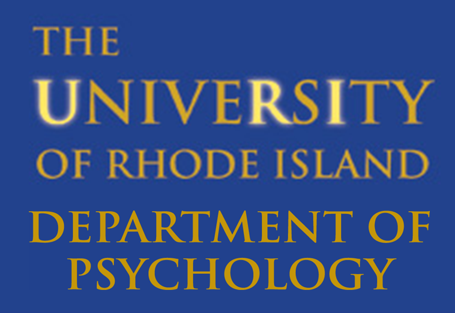 *Note. CPA = childhood physical abuse, Impulsivity = trait impulsivity. Bold = significant effects.
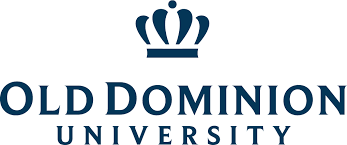 Poster presented at the 4th annual RSMj Scientific Meeting, July 24-25, 2020. Correspondence may be directed to Megan M. Drohan, M.A., mrisi@uri.edu